Мастер – класс«Лепка объемных кукол из соленого теста»
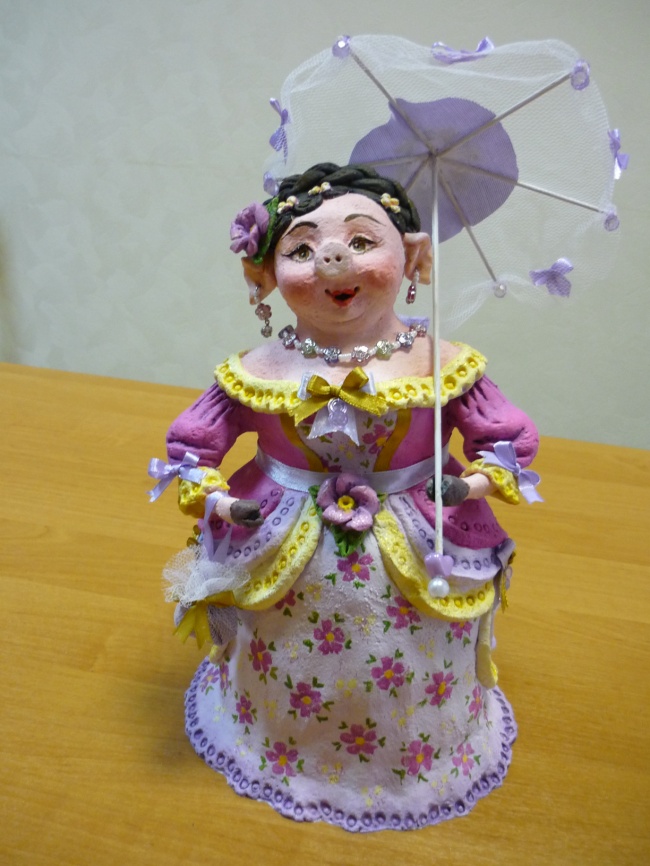 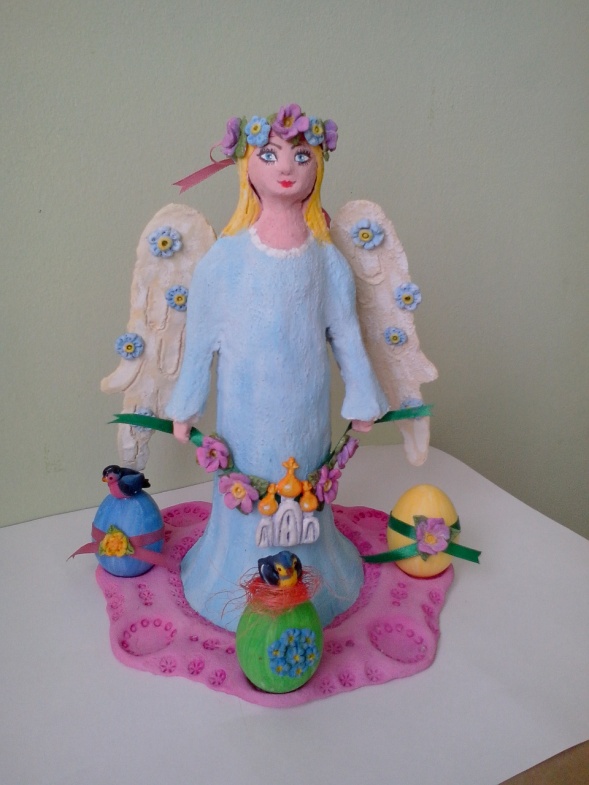 Подготовила:
педагог дополнительного образования
Веникова Е.И
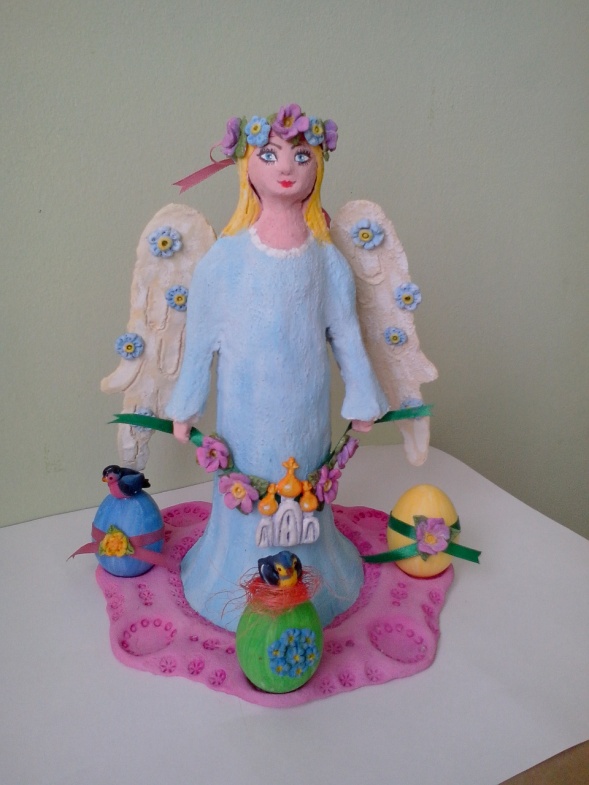 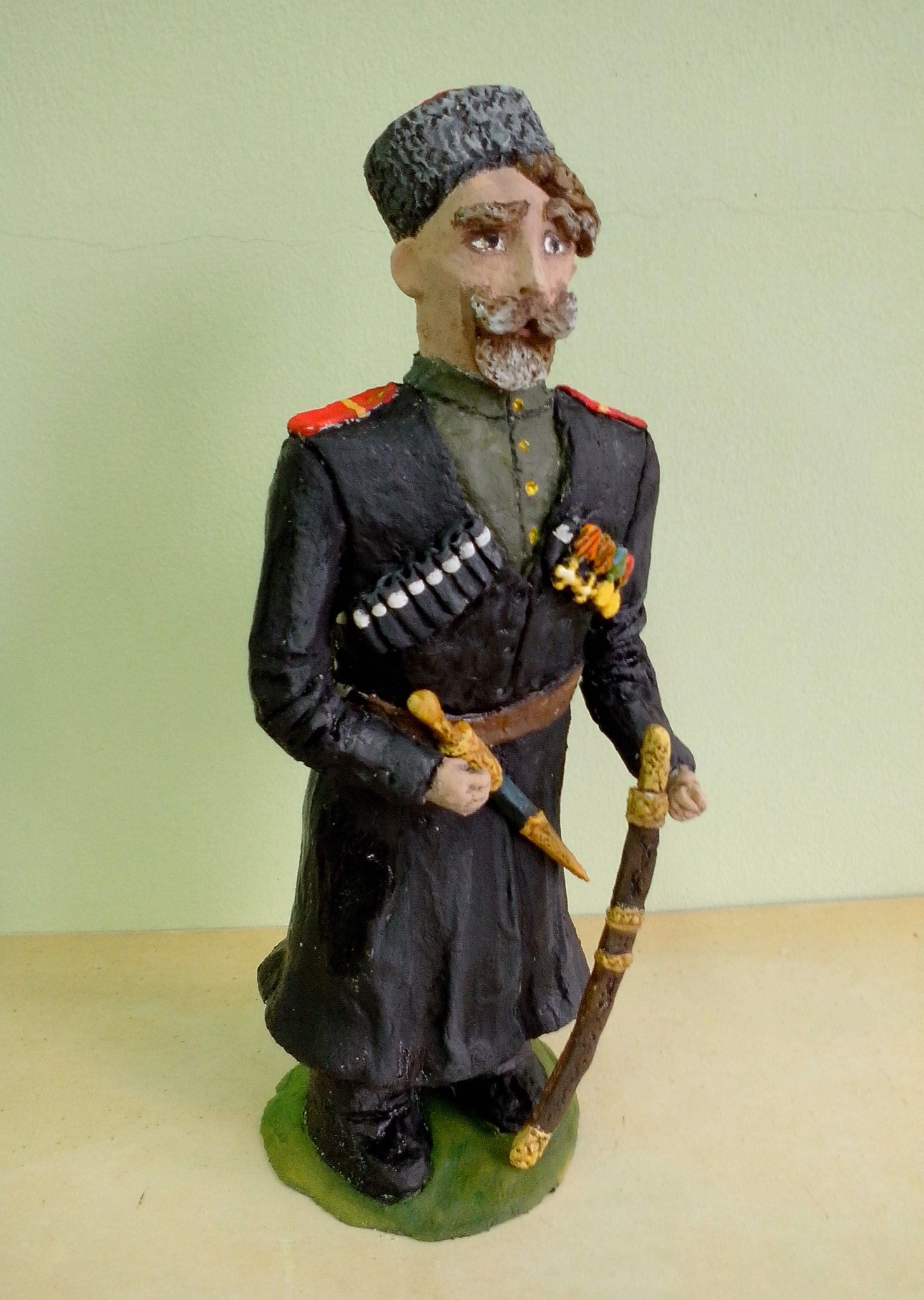 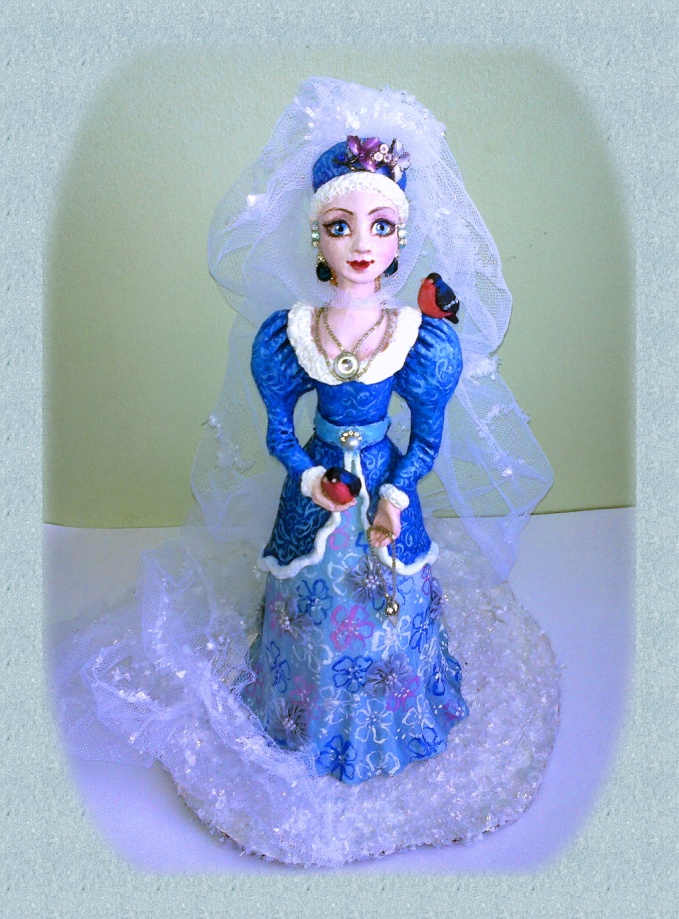 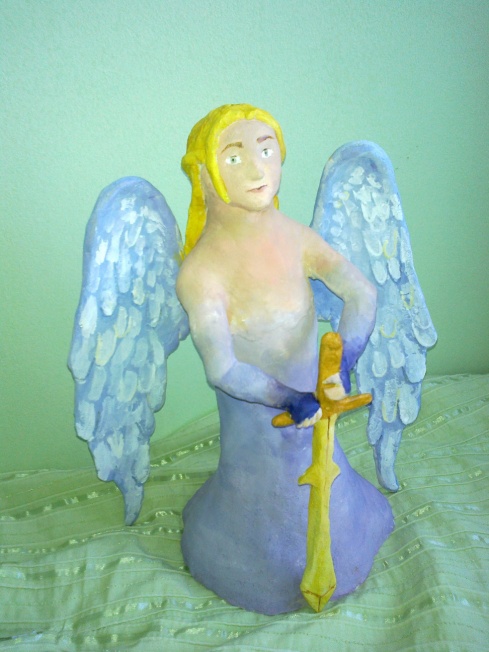 Авторские куклы Валентины Петруниной.
Авторские куклы Валентины Петруниной.
Авторские куклы Валентины Петруниной.
Авторские куклы Валентины Петруниной.
Авторские куклы Валентины Петруниной.
Авторские куклы Валентины Петруниной.
Авторские куклы Валентины Петруниной.
Авторские куклы Валентины Петруниной.
Авторские куклы Валентины Петруниной.
Валентины Петруниной.
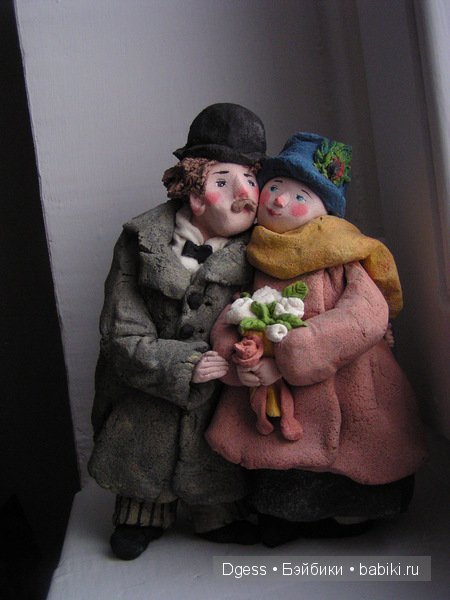 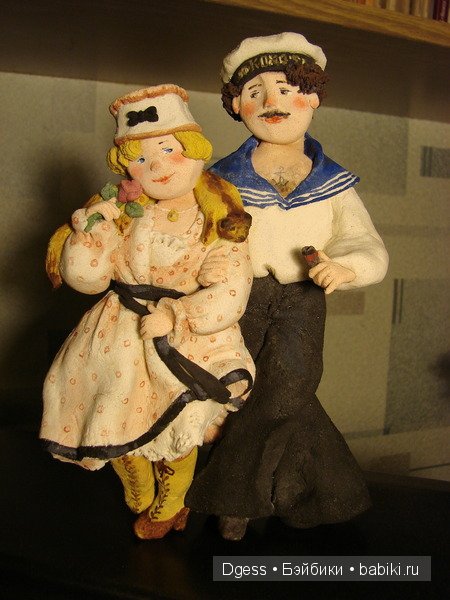 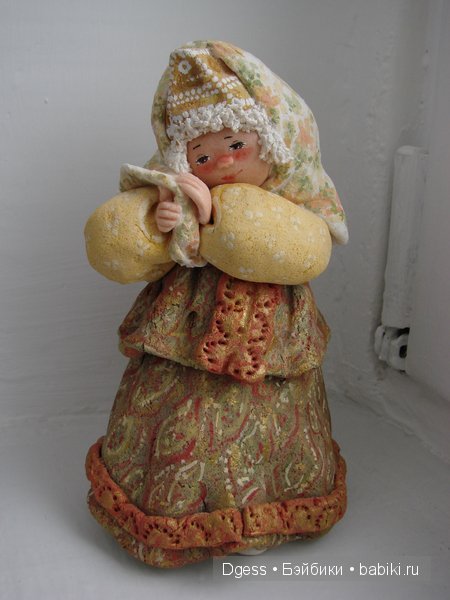 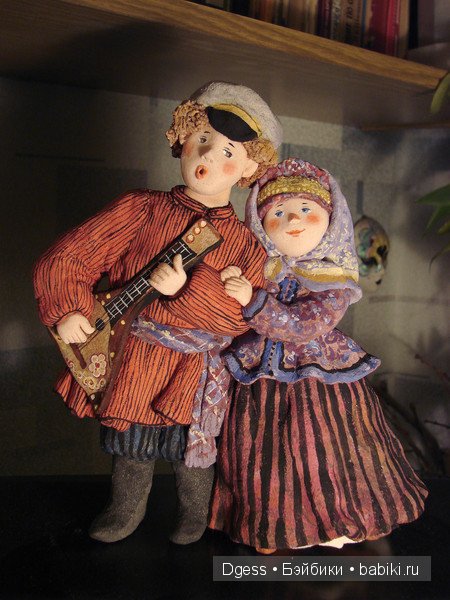 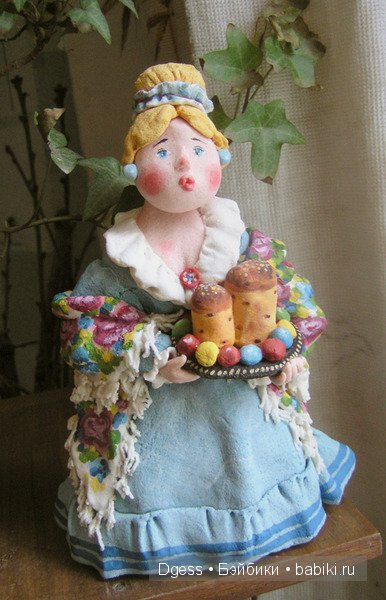 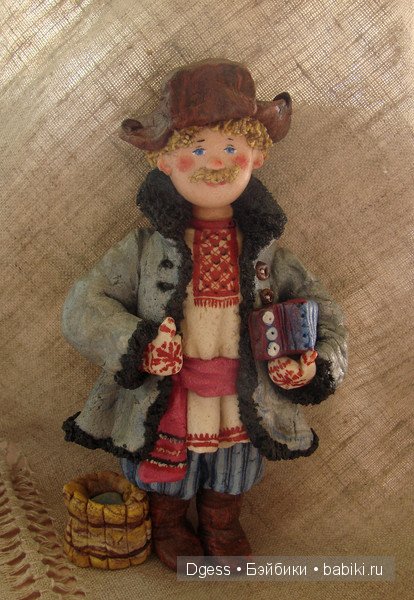 День 1.
Облепливаем бутылку тестом, стараясь сформировать задуманную фигуру.
 Прикрепляем с помощью теста будущие руки (трубочки для коктейля) и формируем шею и голову.
День 2.
-  Формируем образ будущей куклы. Лепим руки, голову, детали костюма.
День 3.
- Завершающий этап. Формируем лицо, лепим мелкие детали и украшения.
День 4.
- Раскраска и украшение изделия.
ТВОРЧЕСКИХ  УСПЕХОВ